The Stack & ProceduresCSE 351 Spring 2019
Instructor: 	Teaching Assistants:
Ruth Anderson	Gavin Cai 	Jack Eggleston	 John Feltrup 	Britt Henderson	Richard Jiang	 Jack Skalitzky
	Sophie Tian	Connie Wang	 Sam Wolfson
	Casey Xing 	Chin Yeoh
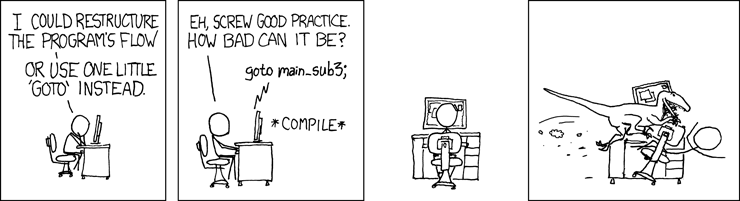 http://xkcd.com/571/
Administrivia
Homework 2 due TONIGHT Wednesday (4/24)
Lab 2 (x86-64) due Wednesday (5/01)
Ideally want to finish well before the midterm
Homework 3, coming soon
On midterm material, but due after the midterm

Section tomorrow on Assembly and GDB
Bring your laptops!

Midterm (Fri 5/03, 4:30-5:30pm in KNE 130)
2
Roadmap
C:
Memory & data
Integers & floats
x86 assembly
Procedures & stacks
Executables
Arrays & structs
Memory & caches
Processes
Virtual memory
Memory allocation
Java vs. C
Java:
Car c = new Car();
c.setMiles(100);
c.setGals(17);
float mpg =    c.getMPG();
car *c = malloc(sizeof(car));
c->miles = 100;
c->gals = 17;
float mpg = get_mpg(c);
free(c);
Assembly language:
get_mpg:
    pushq   %rbp
    movq    %rsp, %rbp
    ...
    popq    %rbp
    ret
OS:
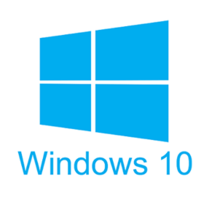 Machine code:
0111010000011000
100011010000010000000010
1000100111000010
110000011111101000011111
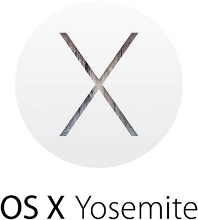 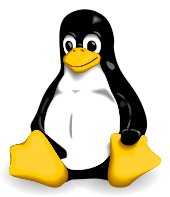 Computer system:
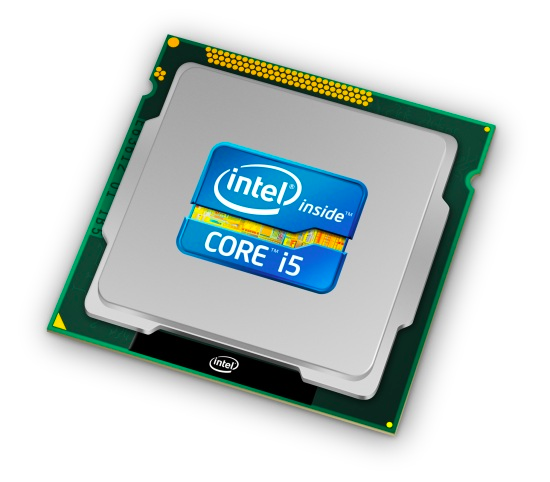 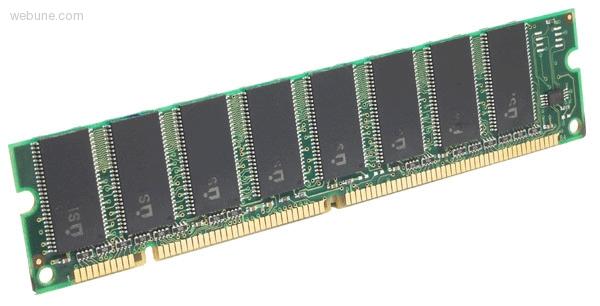 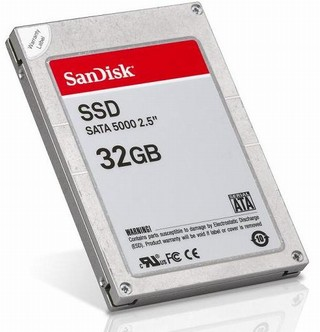 3
Mechanisms required for procedures
P(…) {
  •
  •
  y = Q(x);
  print(y)
  •
}
Passing control
To beginning of procedure code
Back to return point
Passing data
Procedure arguments
Return value
Memory management
Allocate during procedure execution
Deallocate upon return
All implemented with machine instructions!
An x86-64 procedure uses only those mechanisms required for that procedure
int Q(int i)
{
  int t = 3*i;  
  int v[10];
  •
  •
  return v[t];
}
4
Procedures
Stack Structure
Calling Conventions
Passing control
Passing data
Managing local data
Register Saving Conventions
Illustration of Recursion
5
Simplified Memory Layout
2N-1
HighAddresses
Stack
local variables;procedure context
Dynamic Data(Heap)
variables allocated withnew or malloc
MemoryAddresses
Static Data
static variables
(including global variables (C))
Literals
large constants (e.g. “example”)
Instructions
program code
LowAddresses
0
6
segmentation faults?
Memory Permissions
Stack
Managed “automatically”(by compiler)
writable; not executable
Dynamic Data(Heap)
writable; not executable
Managed by programmer
Static Data
writable; not executable
Initialized when process starts
Literals
read-only; not executable
Initialized when process starts
Instructions
read-only; executable
Initialized when process starts
7
[Speaker Notes: Initialized when prog starts
Heap managed by programmer
Stack usually automatic, but we’ll have to look at how it works in assembly
HW/OS enforces permissions on regions of memory
Will talk about it more later in the course]
Stack “Bottom”
Stack Pointer: %rsp
Stack “Top”
x86-64 Stack
HighAddresses
Region of memory managed with stack “discipline”
Grows toward lower addresses
Customarily shown “upside-down”

Register %rsp contains lowest stack address
%rsp = address of top element, the most-recently-pushed item that is not-yet-popped
Increasing
Addresses
Stack Grows
Down
LowAddresses
0x00…00
8
[Speaker Notes: Memory is still just an array
But we treat the upper part like a stack that grows downwards
rsp points at the lowest stack address, the top of the stack
This will be the first thing to be popped off
Remember: stacks only have 2 operations: push and pop]
Stack Pointer: %rsp
-8
Stack “Top”
x86-64 Stack:  Push
HighAddresses
Stack “Bottom”
pushq src
Fetch operand at src
Src can be reg, memory, immediate
Decrement %rsp by 8
Store value at address given by %rsp
Example:
pushq %rcx
Adjust %rsp and store contents of%rcx on the stack
Increasing
Addresses
Stack Grows
Down
LowAddresses
0x00…00
9
+8
x86-64 Stack:  Pop
HighAddresses
Stack “Bottom”
popq dst
Load value at address given by %rsp
Store value at dst
Increment %rsp by 8
Example:
popq %rcx
Stores contents of top of stack into %rcx and adjust %rsp
Increasing
Addresses
Stack Grows
Down
Stack Pointer: %rsp
Stack “Top”
LowAddresses
0x00…00
Those bits are still there; we’re just not using them.
10
Procedures
Stack Structure
Calling Conventions
Passing control
Passing data
Managing local data
Register Saving Conventions
Illustration of Recursion
11
Procedure Call Overview
Caller
procedures
…
<set up args>
call
<clean up args>
<find return val>
    …
Callee
<create local vars>
   …
<set up return val>
<destroy local vars>
ret
Callee must know where to find args
Callee must know where to find return address
Caller must know where to find return value
Caller and Callee run on same CPU, so use the same registers
How do we deal with register reuse?
Unneeded steps can be skipped (e.g. no arguments)
12
Procedure Call Overview
Caller
…
<save regs>
<set up args>
call
<clean up args>
<restore regs>
<find return val>
    …
Callee
<save regs>
<create local vars>
   …
<set up return val>
<destroy local vars>
<restore regs>
ret
The convention of where to leave/find things is called the calling convention (or procedure call linkage)
Details vary between systems
We will see the convention for x86-64/Linux in detail
What could happen if our program didn’t follow these conventions?
13
[Speaker Notes: If everyone doesn’t use the same conventions, then we can’t call each others’ libraries]
Code Example (Preview)
void multstore
 (long x, long y, long *dest) {
    long t = mult2(x, y);
    *dest = t;
}
Compiler Explorer:
https://godbolt.org/g/cKKDZn
0000000000400540 <multstore>:
  400540: push   %rbx           # Save %rbx
  400541: movq   %rdx,%rbx      # Save dest
  400544: call   400550 <mult2> # mult2(x,y)
  400549: movq   %rax,(%rbx)    # Save at dest
  40054c: pop    %rbx           # Restore %rbx
  40054d: ret                   # Return
long mult2
  (long a, long b)
{
  long s = a * b;
  return s;
}
0000000000400550 <mult2>:
  400550:  movq   %rdi,%rax  # a 
  400553:  imulq  %rsi,%rax  # a * b
  400557:  ret               # Return
14
[Speaker Notes: Here we have a function, multstore, which calls another function, mult2
Look at call, specifies where to jump to (400550)
We’ll get to each of the details for this]
Procedure Control Flow
Use stack to support procedure call and return
Procedure call:   call label
Push return address on stack (why? which address?)
Jump to label
15
Procedure Control Flow
Use stack to support procedure call and return
Procedure call:   call label
Push return address on stack (why? which address?)
Jump to label
Return address:
Address of instruction immediately after call instruction 
Example from disassembly:
		400544: callq  400550 <mult2>
		400549: movq   %rax,(%rbx)
			Return address = 0x400549
Procedure return:   ret
Pop return address from stack
Jump to address
400544: call   400550 <mult2>
400549: movq   %rax,(%rbx)
next instruction
happens to be a move,
but could be anything
16
•
•
•
Procedure Call Example (step 1)
Memory
0x130
0000000000400540 <multstore>:
  •
  •
  400544: call   400550 <mult2>
  400549: movq   %rax,(%rbx)
  •
  •
0x128
0x120
%rsp
0x120
%rip
0x400544
0000000000400550 <mult2>:
  400550:  movq   %rdi,%rax
  •
  •
  400557:  ret
17
[Speaker Notes: Push return address on stack
update %rsp -> 0x118
400549
Jump to new function
Update %rip]
•
•
•
Procedure Call Example (step 2)
Memory
0x130
0000000000400540 <multstore>:
  •
  •
  400544: call   400550 <mult2>
  400549: movq   %rax,(%rbx)
  •
  •
0x128
0x120
%rsp
0x118
0x118
0x400549
%rip
0x400550
0000000000400550 <mult2>:
  400550:  movq   %rdi,%rax
  •
  •
  400557:  ret
18
[Speaker Notes: Now return address points at where we’ll jump back to
%rip is where we are executing now]
•
•
•
Procedure Return Example (step 1)
Memory
0x130
0000000000400540 <multstore>:
  •
  •
  400544: call   400550 <mult2>
  400549: movq   %rax,(%rbx)
  •
  •
0x128
0x120
%rsp
0x118
0x118
0x400549
%rip
0x400557
0000000000400550 <mult2>:
  400550:  movq   %rdi,%rax
  •
  •
  400557:  ret
19
[Speaker Notes: Now, after we’ve executed this function, we’re at the ret
Pop return address
read return address
increment %rsp
Jump back to return address
update %rip with return address
execute again starting there]
•
•
•
Procedure Return Example (step 2)
Memory
0x130
0000000000400540 <multstore>:
  •
  •
  400544: call   400550 <mult2>
  400549: movq   %rax,(%rbx)
  •
  •
0x128
0x120
%rsp
0x120
%rip
0x400549
0000000000400550 <mult2>:
  400550:  movq   %rdi,%rax
  •
  •
  400557:  ret
20
Procedures
Stack Structure
Calling Conventions
Passing control
Passing data
Managing local data
Register Saving Conventions
Illustration of Recursion
21
Procedure Data Flow
Registers (NOT in Memory)		  Stack (Memory)
First 6 arguments







Return value
HighAddresses
• • •
Diane’s
Silk
Dress
Costs
$8 9
%rdi
Arg n
%rsi
• • •
%rdx
%rcx
Arg 8
%r8
Arg 7
%r9
LowAddresses
0x00…00
Only allocate stack space when needed
%rax
22
x86-64 Return Values
By convention, values returned by procedures are placed in %rax
Choice of %rax is arbitrary
Caller must make sure to save the contents of %rax before calling a callee that returns a value
Part of register-saving convention
Callee places return value into %rax
Any type that can fit in 8 bytes – integer, float, pointer, etc.
For return values greater than 8 bytes, best to return a pointer to them
Upon return, caller finds the return value in %rax
23
[Speaker Notes: Caller-saved vs callee-saved registers?
Will talk about this more later
Larger than 8 bytes:
There’s some other part of the calling convention that dictates what to do
Spoiler alert: usually it’s on the stack]
Data Flow Examples
void multstore
 (long x, long y, long *dest) {
    long t = mult2(x, y);
    *dest = t;
}
0000000000400540 <multstore>:
  # x in %rdi, y in %rsi, dest in %rdx
    • • •
  400541: movq   %rdx,%rbx      # Save dest
  400544: call   400550 <mult2> # mult2(x,y)
  # t in %rax
  400549: movq   %rax,(%rbx)    # Save at dest
    • • •
long mult2
  (long a, long b)
{
  long s = a * b;
  return s;
}
0000000000400550 <mult2>:
  # a in %rdi, b in %rsi
  400550:  movq   %rdi,%rax  # a 
  400553:  imulq  %rsi,%rax  # a * b
  # s in %rax
  400557:  ret               # Return
24
[Speaker Notes: How do we get data into and out of procedures?
x -> a, y -> b, so no need to change those registers!
Don’t need to save because we don’t use x or y after mult2 returns
but, we do need to save %rdx, need it after mult2]
Procedures
Stack Structure
Calling Conventions
Passing control
Passing data
Managing local data
Register Saving Conventions
Illustration of Recursion
25
Stack-Based Languages
Languages that support recursion
e.g. C, Java, most modern languages
Code must be re-entrant
Multiple simultaneous instantiations of single procedure
Need some place to store state of each instantiation
Arguments, local variables, return address
Stack allocated in frames
State for a single procedure instantiation
Stack discipline
State for a given procedure needed for a limited time
Starting from when it is called to when it returns
Callee always returns before caller does
26
[Speaker Notes: Re-entrant means we need to be able to call the same function more than once
Could be from within the function! or from another called function
Execute a new copy
Each time we call it, need somewhere to keep the local variables, and arguments
The Stack gives us a place to put state while a function is executing
only need state for the currently executing copy
callee returns, and we can pop off its temporary data]
Call Chain Example
Example
Call Chain
yoo(…)
{
•
•
who();
•
•
}
yoo
who(…)
{
• 
amI();
• 
amI();
• 
}
who
amI
amI
amI(…)
{
•
  if(…){
amI()
  }
•
}
amI
amI
Procedure  amI  is recursive(calls itself)
27
%rbp
%rsp
1)  Call to yoo
Stack
yoo(…)
{
  •
  •
  who();
  •
  •
}
yoo
who
amI
amI
amI
amI
28
%rbp
%rsp
2)  Call to who
Stack
yoo(…)
{
  •
  •
  who();
  •
  •
}
who(…)
{
  • 
  amI();
  • 
  amI();
  •
}
yoo
who
amI
amI
amI
amI
29
%rbp
%rsp
3)  Call to amI (1)
Stack
yoo(…)
{
  •
  •
  who();
  •
  •
}
who(…)
{
  • 
  amI();
  • 
  amI();
  •
}
yoo
amI(…)
{
•
  if(){
amI()
  }
•
}
who
amI
amI
amI
amI
30
%rbp
%rsp
4)  Recursive call to amI (2)
Stack
yoo(…)
{
  •
  •
  who();
  •
  •
}
who(…)
{
  • 
  amI();
  • 
  amI();
  •
}
yoo
amI(…)
{
•
  if(){
amI()
  }
•
}
amI(…)
{
•
  if(){
amI()
  }
•
}
who
amI
amI
amI
amI
31
%rbp
%rsp
5)  (another) Recursive call to amI (3)
Stack
yoo(…)
{
  •
  •
  who();
  •
  •
}
who(…)
{
  • 
  amI();
  • 
  amI();
  •
}
yoo
amI(…)
{
•
  if(){
amI()
  }
•
}
amI(…)
{
•
  if(){
amI()
  }
•
}
who
amI(…)
{
•
  if(){
amI()
  }
•
}
amI
amI
amI
amI
32
[Speaker Notes: Let’s say this time, the if condition is false, so we don’t recurse again]
%rbp
%rsp
6)  Return from (another) recursive call to amI
Stack
yoo(…)
{
  •
  •
  who();
  •
  •
}
who(…)
{
  • 
  amI();
  • 
  amI();
  •
}
yoo
amI(…)
{
•
  if(){
amI()
  }
•
}
amI(…)
{
•
  if(){
amI()
  }
•
}
who
amI
amI
amI
amI
33
[Speaker Notes: Start popping our way back up the stack frames]
%rbp
%rsp
7)  Return from recursive call to amI
Stack
yoo(…)
{
  •
  •
  who();
  •
  •
}
who(…)
{
  • 
  amI();
  • 
  amI();
  •
}
yoo
amI(…)
{
•
  if(){
amI()
  }
•
}
who
amI
amI
amI
amI
34
%rbp
%rsp
8)  Return from call to amI
Stack
yoo(…)
{
  •
  •
  who();
  •
  •
}
who(…)
{
  • 
  amI();
  • 
  amI();
  •
}
yoo
who
amI
amI
amI
amI
35
[Speaker Notes: At this point, we’re back up to who, which calls amI twice]
%rbp
%rsp
9)  (second) Call to amI (4)
Stack
yoo(…)
{
  •
  •
  who();
  •
  •
}
who(…)
{
  • 
  amI();
  • 
  amI();
  •
}
yoo
amI(…)
{
•
  if(){
amI()
  }
•
}
who
amI
amI
amI
amI
36
[Speaker Notes: Looks similar to Step 3, but it’s NOT!
Let’s assume if condition is false.]
%rbp
%rsp
10)  Return from (second) call to amI
Stack
yoo(…)
{
  •
  •
  who();
  •
  •
}
who(…)
{
  • 
  amI();
  • 
  amI();
  •
}
yoo
who
amI
amI
amI
amI
37
%rbp
%rsp
11)  Return from call to who
Stack
yoo(…)
{
  •
  •
  who();
  •
  •
}
yoo
who
amI
amI
amI
amI
38
x86-64/Linux Stack Frame
Caller’s Stack Frame
Extra arguments (if > 6 args) for this call

Current/Callee Stack Frame
Return address
Pushed by call instruction
Old frame pointer (optional)
Saved register context(when reusing registers)
Local variables(If can’t be kept in registers)
“Argument build” area(If callee needs to call another function -parameters for function about to call, if needed)
Caller
Frame
Arguments
7+
Frame pointer%rbp
Return Addr
Old %rbp
(Optional)
Saved
Registers
+
Local
Variables
Argument
Build
(Optional)
Stack pointer
%rsp
39
[Speaker Notes: Note: CSAPP considers the Return Address to be part of the Caller’s stack frame.  (e.g. page 240)
WE will instead follow what is described in the Intel docs:
http://refspecs.linux-foundation.org/elf/x86_64-abi-0.95.pdf#page=16
http://www.sco.com/developers/devspecs/abi386-4.pdf#page=36
http://refspecs.linuxfoundation.org/lsb.shtml]
Peer Instruction Question
Vote only on 3rd question at http://pollev.com/rea
Answer the following questions about when main() is run (assume x and y stored on the Stack):





Higher/larger address:  x or y?
How many total stack frames are created?
What is the maximum depth (# of frames) of the Stack?
int main() {
	int i, x = 0;
	for(i = 0; i < 3; i++)
		x = randSum(x);
	printf(“x = %d\n”, x);
	return 0;
}
int randSum(int n) {
	int y = rand() % 20;
	return n + y;
}
A.  1   B.  2   C.  3   D.  4
40